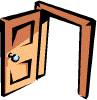 Осторожно двери открываются (из опыта использования разнообразных механизмов формирования  позитивного имиджа учреждения)
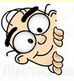 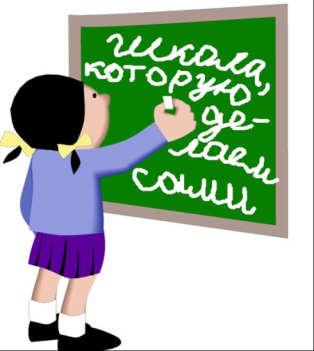 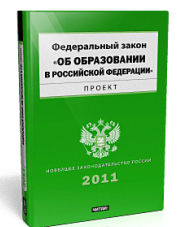 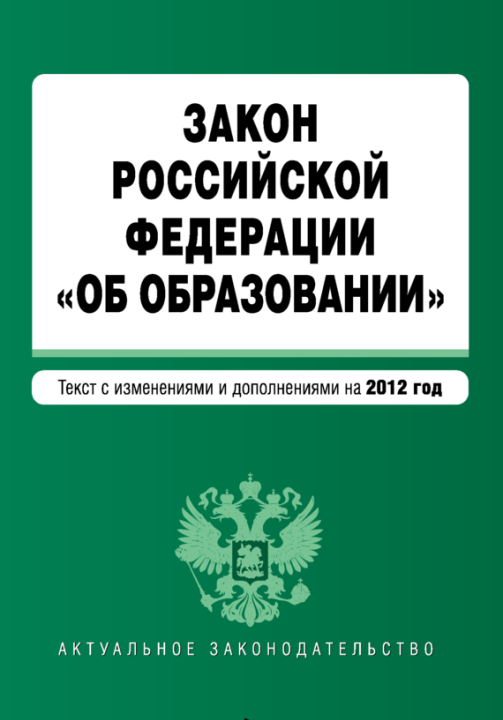 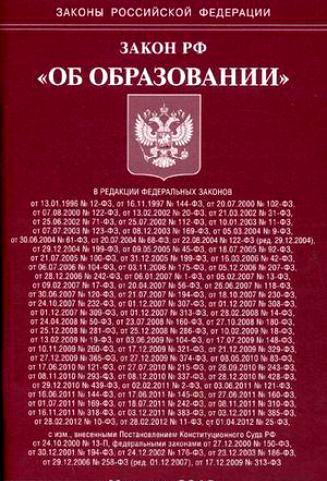 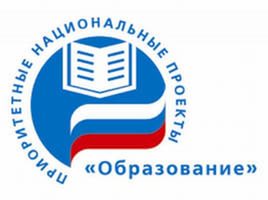 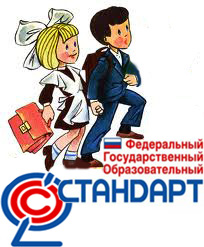 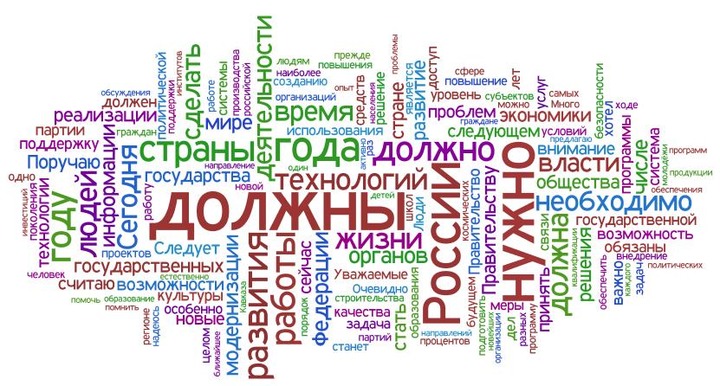 ISO – 9000 серия международных стандартов, описывающих требования к системе менеджмента качества организаций
Требования:
- надежность
- доступность
- коммуникабельность
- отзывчивость
- обходительность
- понимание
решение любой 
проблемы
- достоверность
«Создание открытой образовательной информационно-педагогической среды,  как условие перехода                                               к новому уровню качества образования        на основе современных                     информационных технологий»
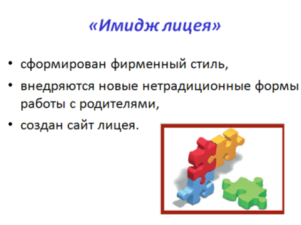 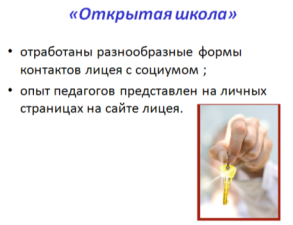 Общественно-активная школа
не только предоставление педагогами образовательных услуг ученикам, но и развитие местного сообщества, привлечение родителей и жителей микрорайона и города к решению общественных проблем, 
активная трансляция положительного опыта своей деятельности.
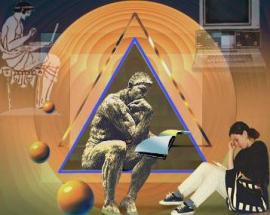 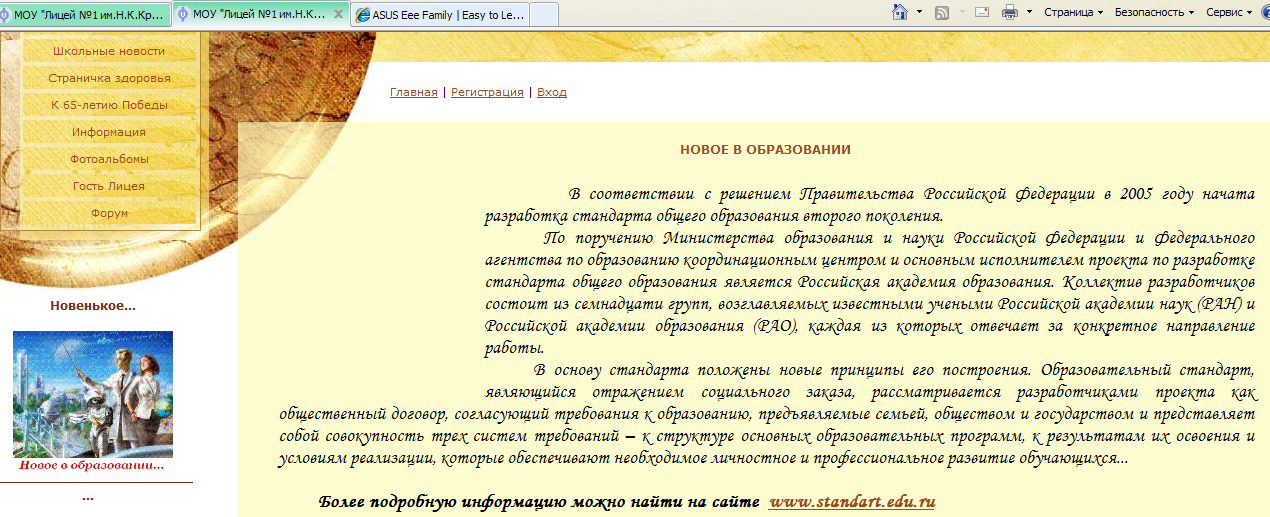 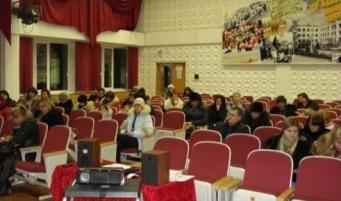 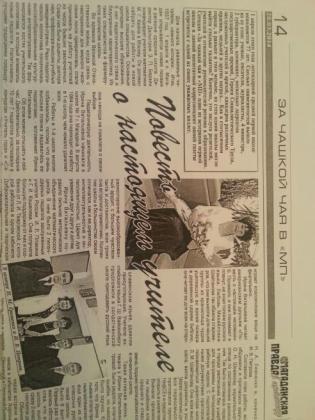 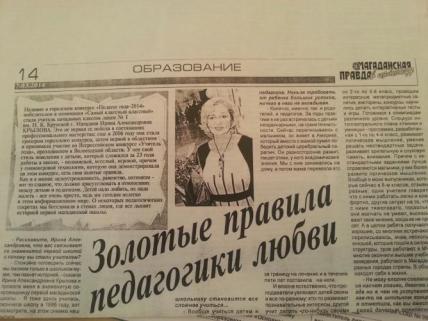 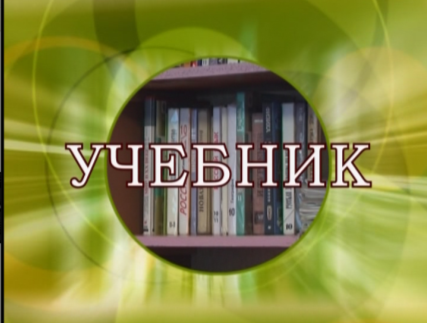 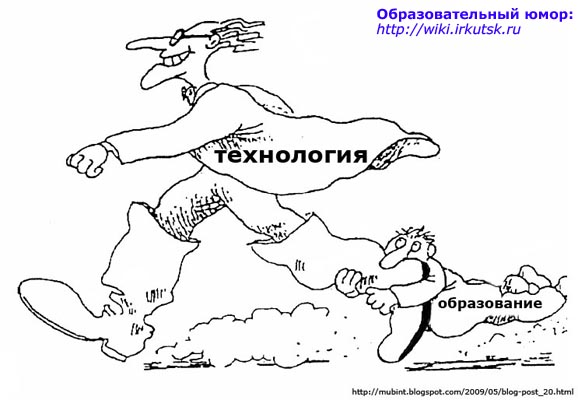 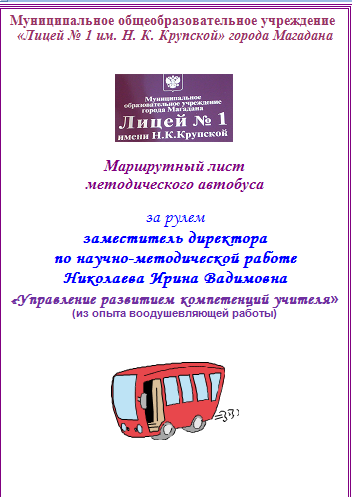 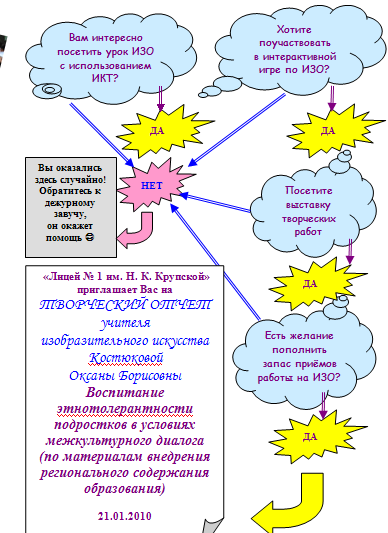 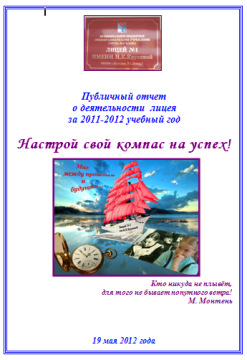 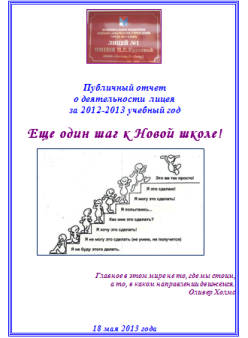 Лучшие пиарщики учреждения – ученики и выпускники
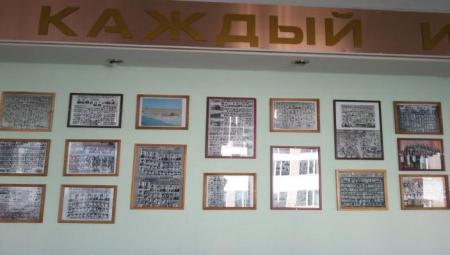 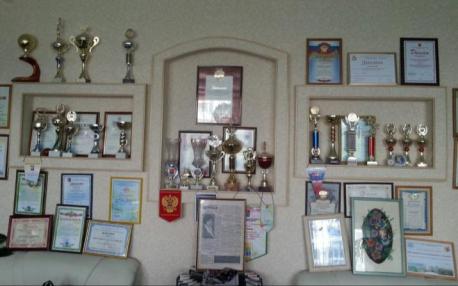 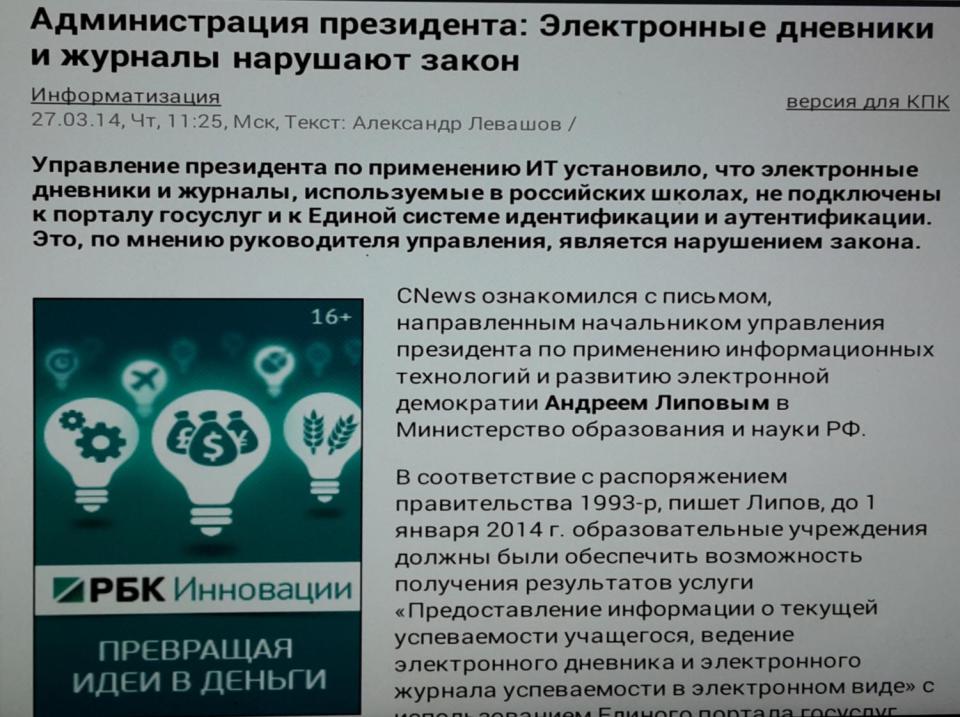 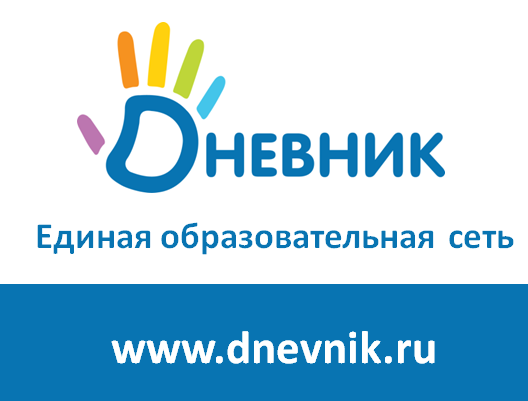 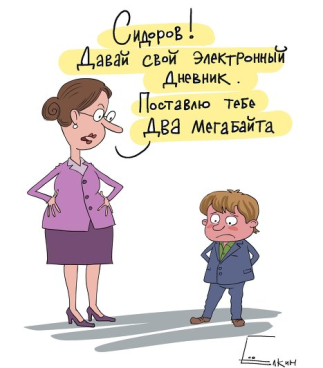 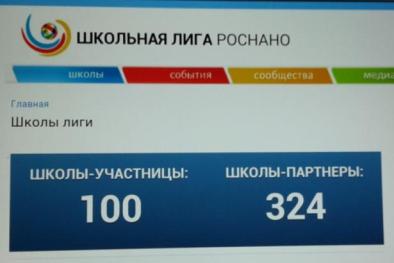 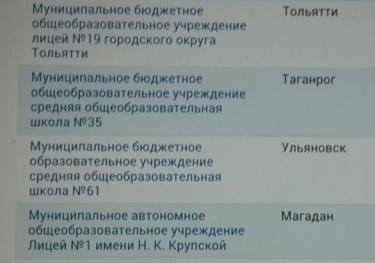 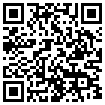 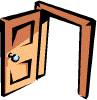 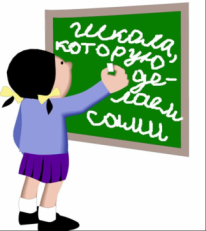 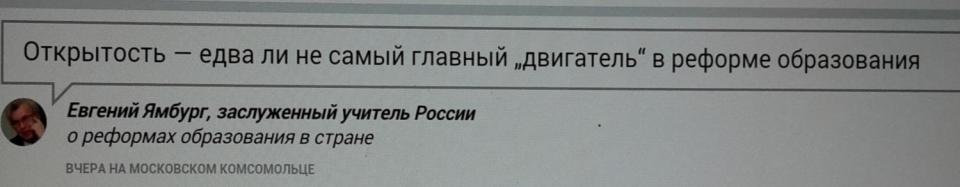